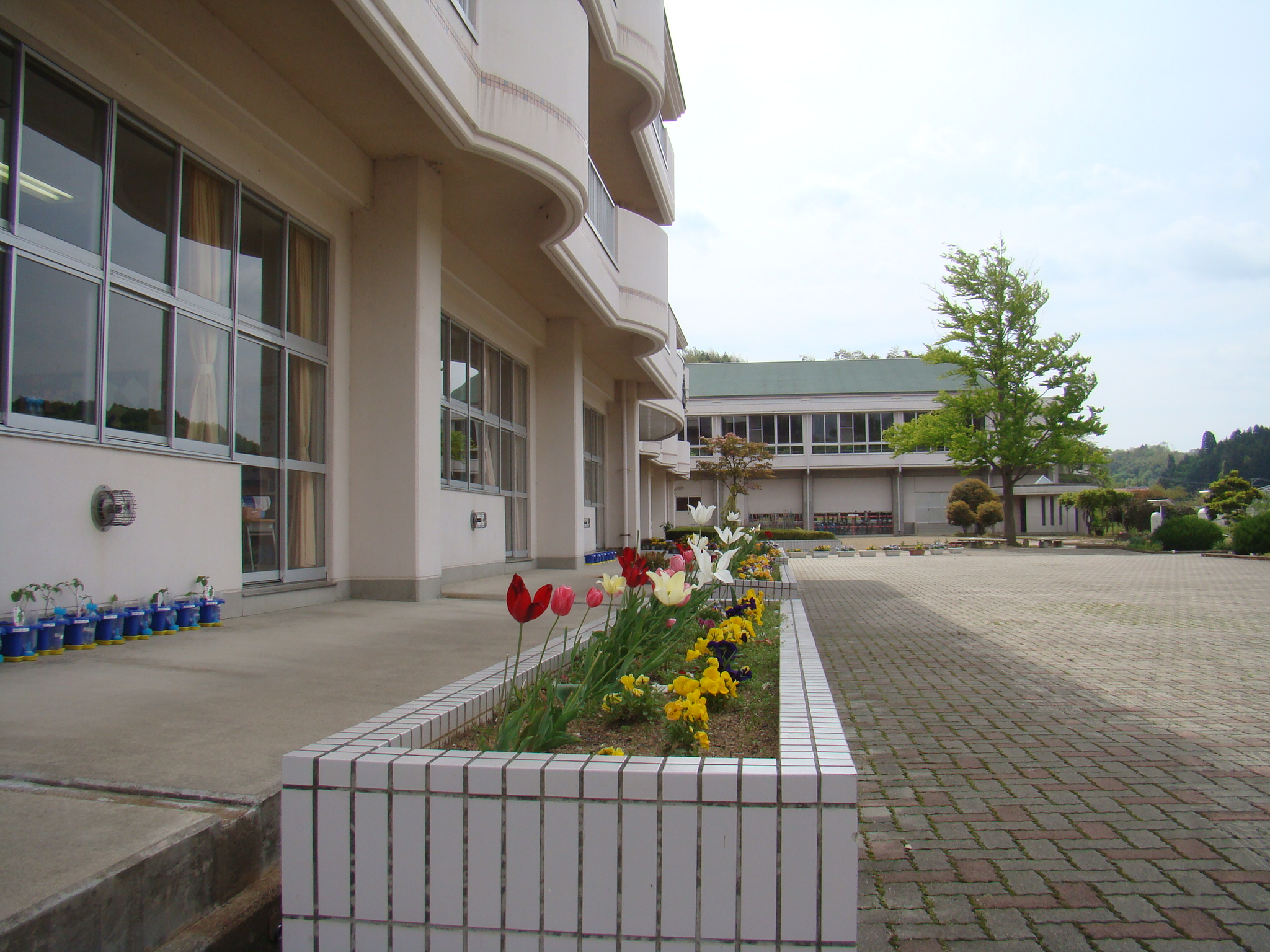 創立１４０年のあゆみ
郡山市立白岩小学校
明治６年（１８７３年）９月２５日
白岩村大雲寺を仮校舎として、温知小学校（おんちしょうがっこう）の名前で開設されました。
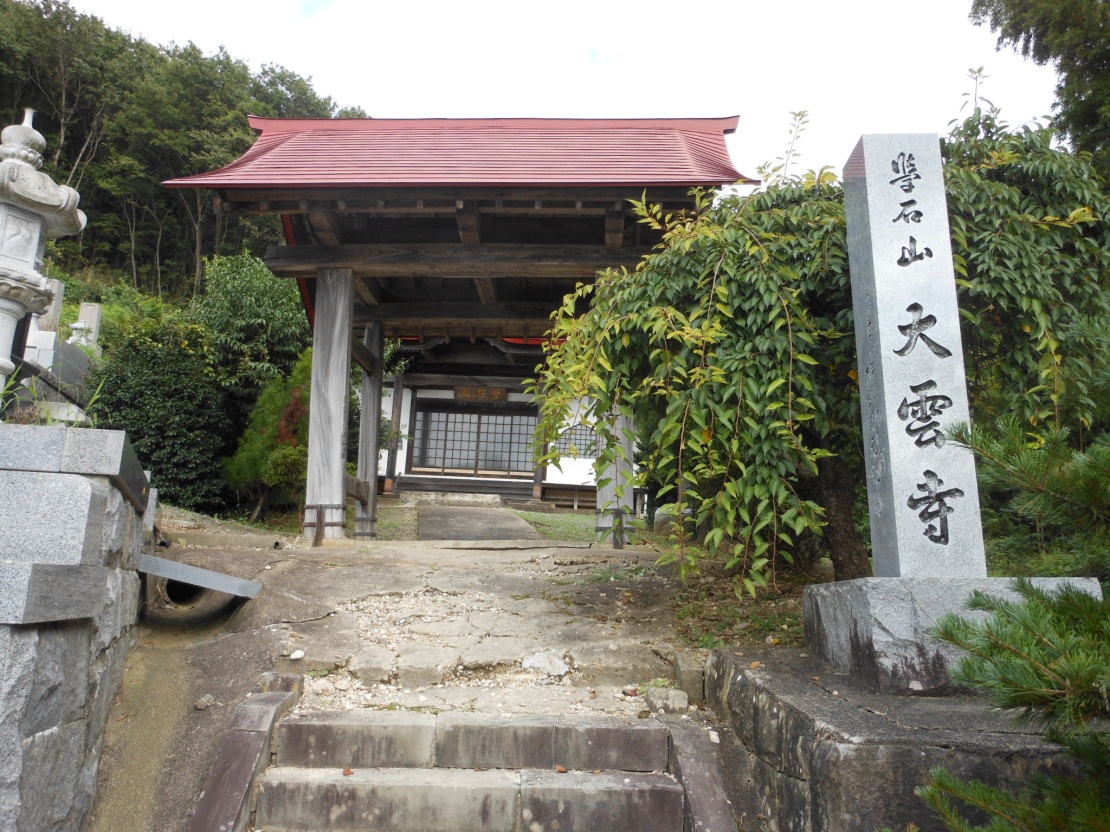 なぜ、小学校が…
当時は字が読めない人や字が書けない人が少なくなかった。
自分の名前をかける人の割合（文部省年報による）
ここで、問題です。
白岩小学校の前身、温知小学校に入学したのは、何人でしょうか。
Ａ　３０人
Ｂ　１００人
答え
Ａ　３０人　　　　　　　　　　　　　　　　　　　　授業料が必要だったので、入りたくても入れない人が少なくなかった。
むかしの卒業写真
２代目校舎
昭和３０年（１９５６年）４月１日
校章が制定された。
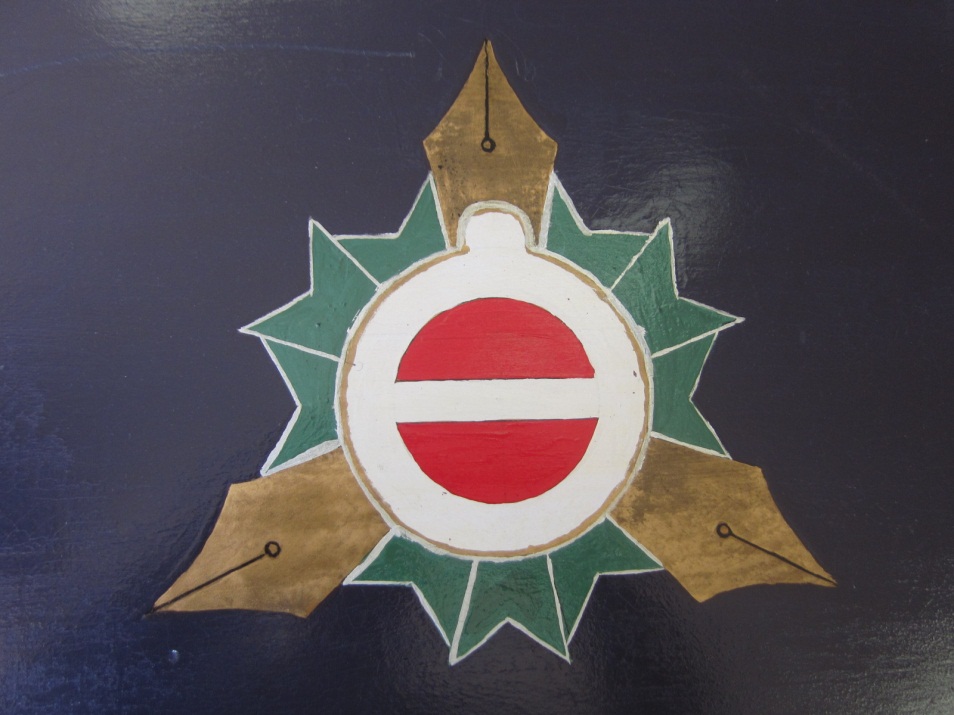 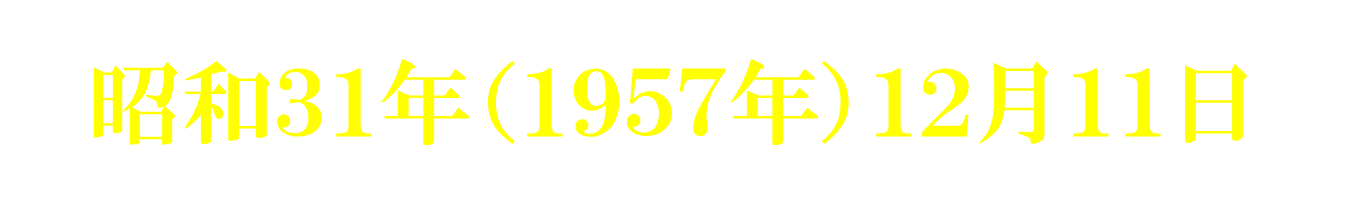 校歌がつくられました
３代目校舎
創立１００周年をむかえました
記念碑（きねんひ）が体育館のそばに立っています。
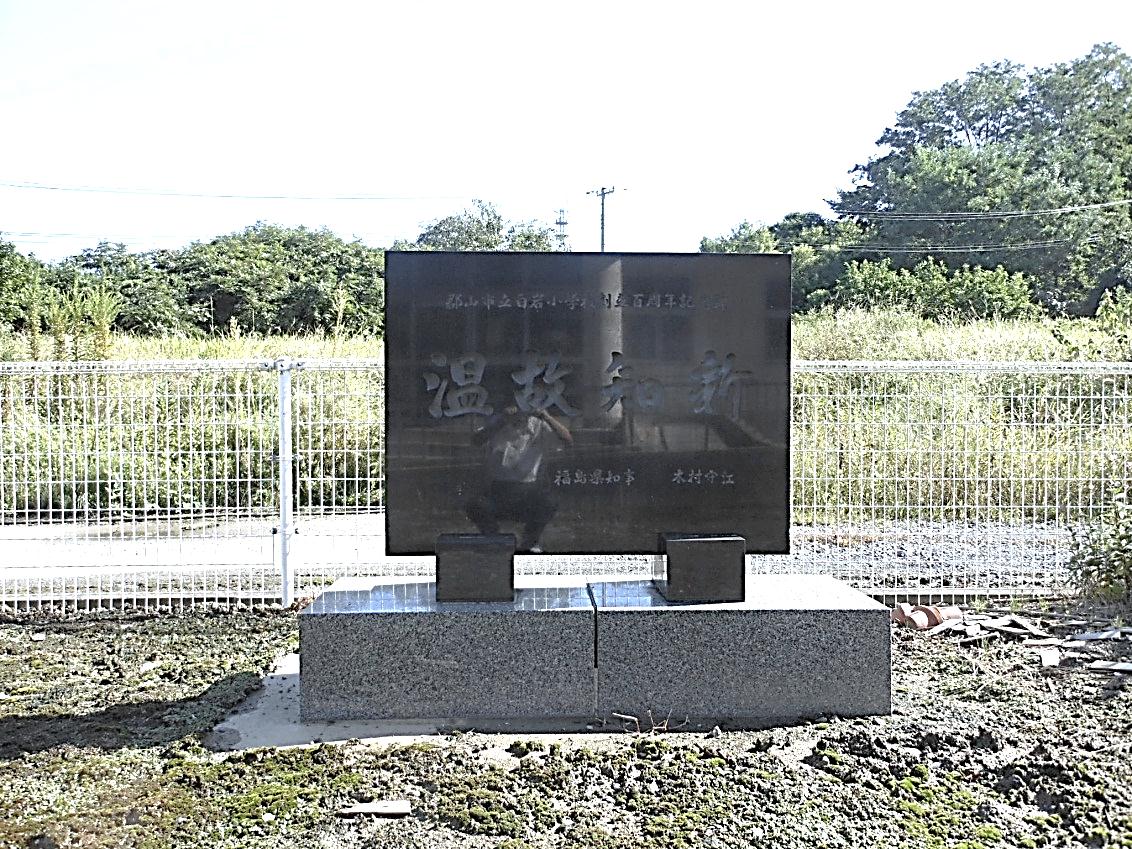 むかしの授業のようす
６年生をおくる会
ここで、問題です。
白岩小学校にプールができたのは、いつでしょうか。
ヒント：人間にたとえると約３０歳になります。
Ａ　昭和４５年
Ｂ　昭和５５年
Ｃ　平成５年
答え
Ｂ　昭和５５年　　　　　　　　　　　　　　　　　　　　プールができる前は、水泳の授業は行わなかった。
新しい校舎ができた
平成５年（１９９３年）　いまの校舎ができました
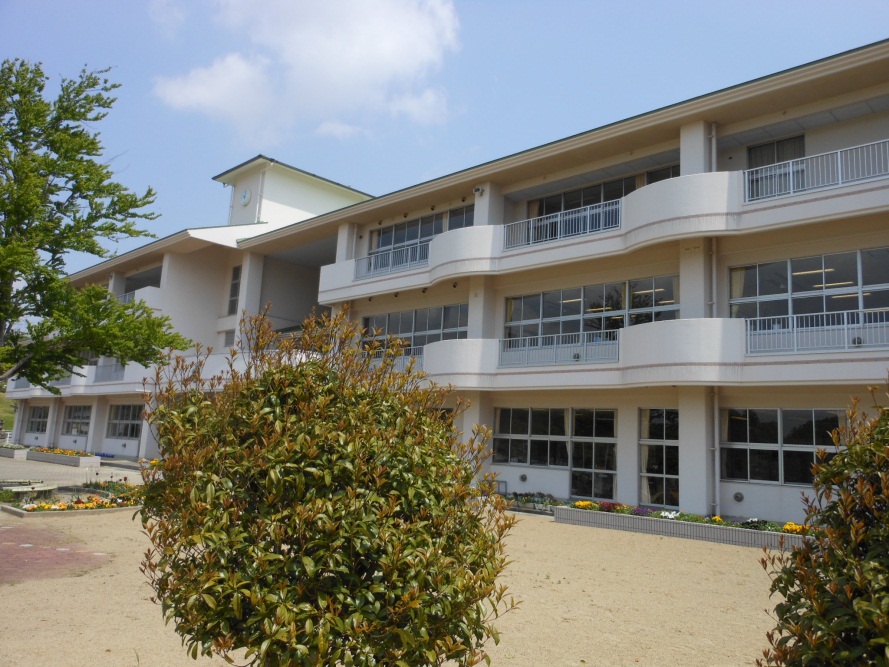 むかしの校舎は…
創立１２０周年をむかえました
白岩小讃歌がつくられました
ここで、問題です。
白岩小学校の児童数が一番多いときは、何人だったでしょうか。
Ｂ　４４４人
Ａ　３３３人
Ｃ　５５５人
答え
Ｂ　４４４人　　　　　　　　　　　　　　　　　　　　昭和２０年の児童数は、４４４人で、現在（平成２５年）の約９倍もありました。
児童数の変化
ずっと、これからも…
白岩小学校は、きょう９月２５日で１４０周年を迎えました。今日まで、ふるさとの発展を願い、多くのすぐれた人々を世の中に送り出してきました。わたしたちは、歴史と伝統をうけつぎ、白岩小学校で学んでいることにほこりとよろこびを持って進んでいきましょう。白岩小学校の歴史と伝統を作るのは、わたしたちです。
おわり